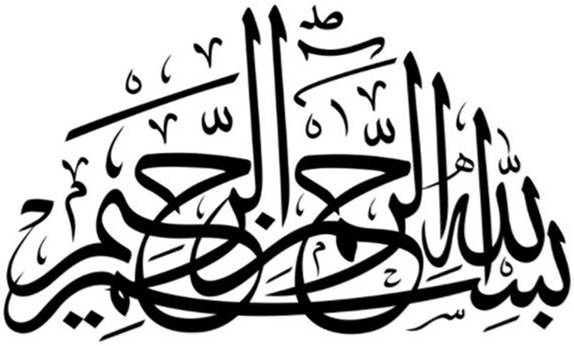 OBSESSIVE COMPULSIVE DISORDER
Vision; The Dream/Tomorrow       MOTTO
To impart evidence based research oriented medical education
To provide best possible patient care
To inculcate the values of mutual respect and ethical practice of medicine
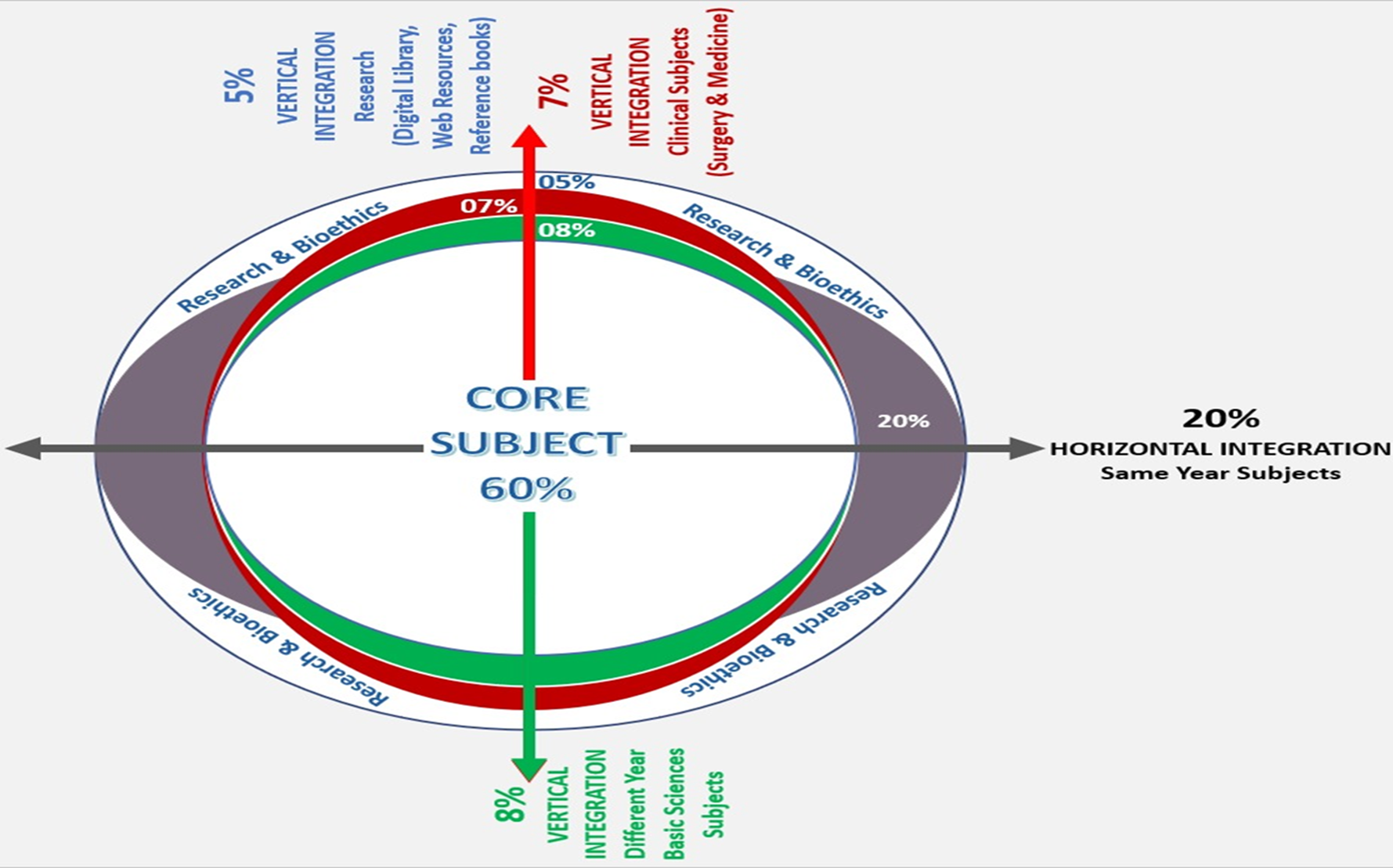 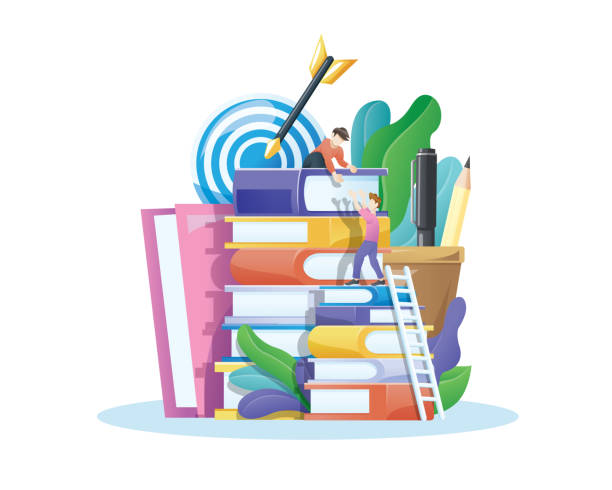 LEARNING OBJECTIVES

At the end of the lecture, students will be able to

After the lecture students should be able to
Define OCD, obsessions and compulsions
Described ICD 10 criteria of OCD 
Enlist Epidemiology and Etiological factors of OCD
Discuss the comorbidities in OCD
Discuss the treatment options for OCD
Definition
OCD is characterized by recurrent intrusive thoughts, images, or urges (obsessions) that typically cause anxiety or distress, and by repetitive mental or behavioral acts (compulsions) that the individual feels driven to perform.
Core Concept
Obsessions
Ideas, images or impulses 

Repetitive

Distressing

Resisted

Recognized as own
Core Concept
Compulsions
Acts or rituals that are repeated
Physical or Mental
Not inherently enjoyable or useful 
May be viewed as preventing some objectively unlikely event
Often recognized by the individual as pointless or ineffectual
Core Concept
DIAGNOSTIC CRITERIA
Obsessional symptoms or compulsive act or both must be present on most days for at least 2 successive weeks.

They should be a source of distress or interference with activities.
Horizontal Integration
Features
The obsessional symptoms should have the following characteristics: 

recognized as the individual's own thoughts or impulses: 

(b) Resistance to at least one thought

(c) thought of carrying out the act must not in itself be pleasurable

(d) thoughts, images, or impulses must be unpleasantly repetitive.
Horizontal Integration
EPIDEMIOLOGY
Male to female ratio 1:1

Prevalence: 2-3% of the general population

Mean age: 20 years (earlier onset in males)

70% of the cases before 25 years
Core Concept
SYMPTOMS
Core Concept
SYMPTOMS
Core Concept
GENETICS
Monozygotic Twins: 50-80 %

Dizogytic Twins: 25 %

3 to 5 times increased risk in first degree relative

Mutation in the human serotonin transporter gene (hSERT)
Core Concept
NEUROCHEMICAL
Dysregulation in the serotonergic system

Imbalance in serotonin/dopamine ratio
Core Concept
BRAIN IMAGING
Increased metabolism and blood flow in the frontal lobe, basal ganglia (caudate) and cingulum on PET

Bilaterally smaller caudates in OCD patients on CT and MRI
Horizontal Integrration
IMMUNOLOGICAL THEORY
Autoimmune

Against Basal Ganglia peptides
Core Concept
Behavioural Theory
Obsessions: Classical conditioning

Compulsions: Operant Conditioning
Core Concept
Psychodynamic Theory
Regression from the oedipal to the anal stage of development as a defense against unconscious impulses

Magical thinking
Core Concept
Psychiatric Co-morbidities
Depression (50-70%)

Alcohol and other susbstance abuse disorders

Anxiety disorders (GAD, Social Phobia)

OCPD (only 10-15%)

Schizophrenia
Core Concept
Medical/Neurological Conditions
Tourette Syndrome

Parkinson’s Disease

Huntington’s Disease

Stroke that involves the basal ganglia

Post encephalitis

Post streptococcal 

PANDAS
Vertical Integration
Management
Pharmacological and non-pharmacological interventions
CBT and SSRIs are recommended as safe and effective first-line treatments for OCD
CBT alone (consisting of ERP) in
Mild symptoms
Patient prefers not to take medicine
SSRI alone is recommended for 
Patient who is not able to cooperate with CBT, 
Previously responded well to a given drug, 
Prefers treatment with an SSRI alone
Core Concept
Combined treatment should be considered:

Patients with an unsatisfactory response to monotherapy

Those with co-occurring psychiatric conditions for which SSRIs are effective

Those who wish to limit the duration of SSRI treatment
Core Concept
NICE: Stepped Care Approach
Core Concept
NICE: Stepped Care Approach
Core Concept
Core Concept
NICE: Stepped Care Approach
Core Concept
NICE: Stepped Care Approach
Core Concept
NICE: Stepped Care Approach
Core Concept
Course
Mostly sudden onset

50% cases related with a stressful event

5-10 years before coming to psychiatrist

Fluctuating course with remissions and relapses
Core Concept
20-30% of cases show significant improvement

50% show moderate improvement

30-40% cases show no improvement or deterioration
Core Concept
Good Prognostic Factors
Good premorbid adjustment

Precipitating event

Episodic symptoms
Core Concept
Poor Prognostic Factors
Compulsions

Longer duration

Early onset

Bizarre compulsions

Co morbid depression

Personality Disorder
Core Concept
Genetics of obsessive-compulsive disorderPublished online by Cambridge University Press2021Behrang Mahjani
Obsessive-compulsive disorder (OCD) is a highly heritable, polygenic disorder with both common and rare genetic variants contributing to its risk. 
Twin and molecular genetic studies suggest a strong genetic basis, with shared and unique genetic risks across OCD symptom dimensions and comorbid conditions like Tourette syndrome. 
Future research should focus on expanding genetic diversity, understanding gene-environment interactions, and exploring pharmacogenetics and epigenetics to clarify OCD's complex etiolog
https://www.cambridge.org/core/journals/psychological-medicine/article/genetics-of-obsessivecompulsive-disorder/DD321BD5C262228FA9D419347A12E4B7
Thank You
ioprmu@gmail.com